Trabajadores digitales a distancia y trabajo extraordinario informal
 obstáculos jurídicos que desalientan reclamaciones en materia de salud y seguridad laboral, y su conformidad al derecho comunitario
Matteo Avogaro
Postdoctoral researcher
ESADE Institute for Labour Studies
Covid-19: subida del trabajo a distancia…
La pandemia que ha investido el mundo desde marzo 2020
Ha obligado, cuando las vacunas no estaban aún disponibles, lo demás de los Estados a adoptar mesuras de distanciamiento social, produciendo
Un disparo relevante en el número de trabajadores digitales a distancia.
En la UE antes de la pandemia solo el 13-14% de los trabajadores había trabajado a distancia, al menos ocasionalmente.
Entre marzo y julio 2020, el 48% trabajaba al menos parcialmente desde su hogar, el 32% exclusivamente.

“Doble cara” del trabajo digital a distancia. Incluye trabajadores que:
Desarrollan tareas ad alto contenido intelectual o tecnológico, y disfruten de mayor autonomía.
Empleados que simplemente ven mudarse en su hogar el trabajo habitualmente desarrollado en la oficina.

España e Italia:
Le primeras dos grandes economías UE que más utilizaron el trabajo digital a distancia en 2020.
Solo la tasa de empleados que trabajaba desde su hogar fue arriba del 40% del total.
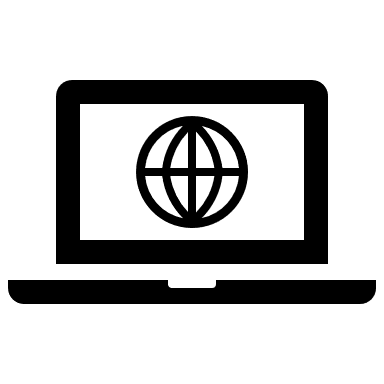 Eurofound, Living, Working and COVID-19 Data (2021)
Objecto de este estudio.
Work and its Value – ADAPT – ILO International Conference
Bergamo, 24-26 November 2021
…y del trabajo extraordinario informal
España e Italia también registraron en 2020 tasas relevantes de prolongación del tiempo de trabajo más allá de los límites pactados o legales:
En España, UGT registró en 2020 un disparo del 12,3% de las horas de trabajo extraordinario informal, por un total de 2,89 millones. Una parte relevante afecta trabajadores digitales a distancia.
En Italia, una encuesta de CGIL reveló que el 23% de trabajadores dependientes que trabajaban a distancia durante la pandemia, estaban preocupados por la prolongación del tiempo de trabajo.

Esto a pesar del marco normativo para proteger los trabajadores digitales a distancia de una prolongación excesiva del horario de trabajo (falta de efectividad):
España (art. 13 ET, Ley 10/2021)
Registro horario y derecho de desconexión.
Mismo marco normativo del tiempo de trabajo del trabajador dependiente presencial.
Obligaciones del empleador (información, formación, resp. por accidentes o enfermedades profesionales) (Ley 31/1995).
Obligación del trabajador de señalar riesgos por su salud laboral (Ley 31/1995).
Italia (Legge 81/2017)
Derecho de desconexión.
Mismos límites temporales máximos del trabajador dependiente presencial.
Obligaciones específicas del empleador (información, formación, resp. por accidentes o enfermedades profesionales) (Capo VII, d.lgs. 81/2008).
Obligación del trabajador de señalar riesgos por su salud laboral (art. 22, co. 2, D.lgs. 81/2017).
Work and its Value – ADAPT – ILO International Conference
Bergamo, 24-26 November 2021
…y del trabajo extraordinario informal
Alta tasa de evasión de la legislación en materia de tiempo de trabajo.
Trabajo extraordinario informal: no resulta formalmente, no hay compensación, pero consuma la energía del trabajador.
Asunto de seguridad y salud laboral.
Posible solo si hay coparticipación del empleador y del trabajador.

¿Por qué los trabajadores no disputan la falta de cumplimento? Obstáculos jurídicos
Estabilidad del trabajo
Desarrollo del trabajo
Work and its Value – ADAPT – ILO International Conference
Bergamo, 24-26 November 2021
…y del trabajo extraordinario informal
Recientemente el Tribunal de Justicia de la UE volvió a pronunciarse sobre la regulación del tiempo de trabajo de los empleados especificando:

«los Estados miembros […] deben velar por […] que los trabajadores se beneficien efectivamente de los períodos mínimos de descanso […] en particular cuando la reivindicación de estos pudiera provocar que (el trabajador) quedara expuesto a medidas adoptadas por el empresario que redundasen en perjuicio de las condiciones de trabajo»

(Tribunal de Justicia de la Unión Europea, juzgado C.-55/18 del 14 de mayo 2019, par. 42 y 45).


¿La normativa y la jurisprudencia comunitaria podrían jugar un papel para remover los obstáculos jurídicos que encuentran los trabajadores digitales a distancia?

Marco normativo UE
Articulo 31(2) Carta de los derechos fundamentales de la Unión Europea.
Art. 3 (descanso diario), 5 (descanso semanal) y 6 (duración máxima) Directiva 2003/88/CE.
Art. 5-12 Directiva 89/391/CEE (obligaciones de los empleadores).
Art. 13 Directiva 89/391/CEE (obligaciones de los trabajadores).
Work and its Value – ADAPT – ILO International Conference
Bergamo, 24-26 November 2021
Jurisprudencia comunitaria
Principios generales establecidos para el TJUE:
Work and its Value – ADAPT – ILO International Conference
Bergamo, 24-26 November 2021
Jurisprudencia comunitaria
O-1: Necesidad de actuar personalmente para hacer respetar el tiempo de trabajo máximo
C-484/04 (Comisión de las Comunidades Europeas contra Reino Unido): La legislación de un Estado Miembro que
Requiere al empleador de no poner sobre los trabajadores una carga de trabajo que los impide disfrutar los periodos de descanso;
Sin pedir al empleador de asumir mesuras para asegurar de que los trabajadores están efectivamente en condición de disfrutar del derecho al descanso diario y semanal (información/formación);
Incumple con los Artículos desde 3 a 5 de la Directiva 93/104/CE (hoy Directiva 2003/88/CE).
Pero el empleador en el marco del derecho comunitario no tiene obligación de forzar los empleados a disfrutar de los descansos.

C-429/09 (Fuβ) y C-684/16 (Max-Planck Gesellschaft): Los Estados Miembros tienen que evitar situaciones donde el trabajador (¿también de facto?) tenga que actuar para la aplicación del marco normativo sobre el tiempo de trabajo
C-429/09: «[…] el artículo 6, letra b), de la Directiva 2003/88 (está) lejos de exigir que los trabajadores afectados reclamen a su empleador el cumplimiento de las condiciones mínimas establecidas por esta disposición, (sino) impone al empleador […] en el supuesto de que el Derecho interno recurra a la posibilidad […] de establecer excepciones, el deber de obtener de dicho trabajador la renuncia personal, expresa y libre de los derechos que le confiere este artículo 6, letra b) (par. 84)».
C-684/16: «[…] deben evitarse las situaciones en las que el cometido de velar por el ejercicio efectivo del derecho a vacaciones anuales retribuidas recaiga por completo sobre el trabajador […] (concierne Articulo 7, por analogía referible también a Artículos 3-6, par. 43)».
Work and its Value – ADAPT – ILO International Conference
Bergamo, 24-26 November 2021
Jurisprudencia comunitaria
O-1: Necesidad de actuar personalmente para hacer respetar el tiempo de trabajo máximo
C-55/18 (Federación de Servicios de Comisiones Obreras): 
El TJUE introduce en el marco del tiempo de trabajo una obligación positiva, como la de registrar el horario laboral; 
Este cuando resultaría «extremadamente difícil, cuando no imposible en la práctica, que los trabajadores logren que se respeten los derechos que les confieren el artículo 31, apartado 2, de la Carta y la Directiva 2003/88».

El TJUE parece favorable a introducir obligaciones reforzadas en cabo a los empleadores para asegurar el cumplimiento efectivo del marco normativo en materia de tiempo de trabajo.

Posibilidad de intervención especifica en el marco del trabajo digital a distancia a causa de:
La alta tasa de evasión de la normativa laboral en este campo.
La mayor exposición a riesgos de prolongación del tiempo de trabajo inherente al utilizo de herramientas digitales.
El (parcial) aislamiento de estos trabajadores desde el consueto lugar de trabajo, que pone aún más barreras frente
		al abuso de la normativa sobre el tiempo de trabajo.


Ejemplo: ¿Obligación de control periódico -conjuntamente con los trabajadores- de la carga de trabajo y examen de las dificultades experimentadas?
Work and its Value – ADAPT – ILO International Conference
Bergamo, 24-26 November 2021
Jurisprudencia comunitaria
O-2: Sanciones por incumplimiento de obligaciones conectadas al tiempo de trabajo
1) Prohibición generalizada de sanciones de represalia.
C-243/09: La legislación de un Estado Miembro que autorizase cualquier forma de represalia empresarial frente un trabajador que pide el respeto del marco normativo comunitario en materia de seguridad y salud (incluye al tiempo de trabajo) es un incumplimiento del Articulo 47 de la Carta de los derechos Fundamentales de la UE (par. 66).


La s. C-243/09 confirma que las medidas de represalia que tienen como único fin sancionar el trabajador que intenta hacer valer sus derechos sobre el tiempo de trabajo son ilegitimas.




2) Otras sanciones disciplinarias por incumplimiento de obligaciones conectadas al tiempo de trabajo
C-243/09 no cubre el tema de las sanciones por incumplimientos reales de los trabajadores, aunque indirectamente consecuencia del entorno creado para el empleador (por ejemplo en caso de una excesiva carga de trabajo, cuando el trabajador: (i) no registra correctamente el tiempo de trabajo, o (ii) falta de avisar el empleador de riesgos psicosociales que percibe como posible consecuencia de su situación).
Art. 13 Directiva 89/391/CEE prescribe una obligación de colaboración al trabajador, pero no especifica cuales sanciones deriven.
C-484/04: El empleador no está obligado de forzar el trabajador a respetar el marco normativo comunitario (y nacional) sobre el tiempo de trabajo  no asume una responsabilidad objetiva por cada forma de incumplimiento.
Esta secunda tipología de sanciones parece legitima en el marco comunitario 
Monitorización frecuente y conjunta de la carga laboral ayudaría a reducir le incidencia
Work and its Value – ADAPT – ILO International Conference
Bergamo, 24-26 November 2021
Apéndice: soluciones legislativas
Art. 15 Directiva 2003/88/CE:
«[…] facultad de los Estados miembros de aplicar o establecer disposiciones legales, reglamentarias o administrativas más favorables a la protección de la seguridad y la salud de los trabajadores».
El derecho comunitario establece el nivel mínimo de protección para los trabajadores, pero los Estados Miembros pueden mejorarlo.



Dos propuestas desde el marco comunitario y comparado:
EU – Directiva Whistleblowing

Directiva 2019/1937 ahora no se aplica a los asuntos de salud y seguridad laboral
Posibles efectos positivos de su extensión:
	- Información y formación sobre riesgos y 	  modalidades de denuncia de 	  	 	  incumplimientos en materia de seguridad 	  laboral.
	- Canales internos dedicados para 	  	  señalar incumplimientos.
Francia

Articulo L1222-10 CT: obligación empresarial de llevar a cabo una entrevista anual sobre carga de trabajo.
Formación especifica para los gerentes (Art. 4.2, ANI 2020).
ANACT (Agence nationale pour l’amélioration des conditions de travail): entrevista con una pluralidad de trabajadores para evitar miedo en indicar situaciones de dificultad.
Work and its Value – ADAPT – ILO International Conference
Bergamo, 24-26 November 2021
Conclusiones
El crecimiento del utilizo del trabajo digital a distancia en España e Italia durante la pandemia ha evidenciado una amplia tasa de evasión de la normativa sobre el tiempo de trabajo (falta de efectividad).

Lo mas afectados son los empleados que ven simplemente mudarse en su hogar el trabajo generalmente desarrollado en la oficina.

Obstáculos jurídicos podrían desalentar estos trabajadores desde denunciar incumplimientos.

O-1: Necesidad de actuar personalmente para hacer respetar el tiempo de trabajo máximo:

El marco jurídico comunitario configura una obligación empresarial de asegurar un cumplimento efectivo de la legislación 
	sobre el tiempo de trabajo.

Esta obligación podría ser reforzada en referencia a sujetos particularmente expuestos a incumplimientos como 
	los trabajadores digitales a distancia (aislamiento,	utilizo de herramientas que favorecen adición etc.).

Posibilidad de introducir mediante cuestión prejudicial una nueva obligación de monitorizar 
	conjuntamente carga y condiciones de trabajo? 

O-2: Permanece abierta la cuestión de las sanciones por incumplimientos conectados 
al tiempo de trabajo, indirectamente consecuencia del entorno laboral (no de represalia)

Legitimas desde el punto de vista del derecho comunitario (y nacional).

Control conjunto y periódico de la carga y de las condiciones de trabajo podría ayudar también en este contexto.

Soluciones legislativas podrían mejorar ulteriormente la situación (información; canales de comunicación etc.).
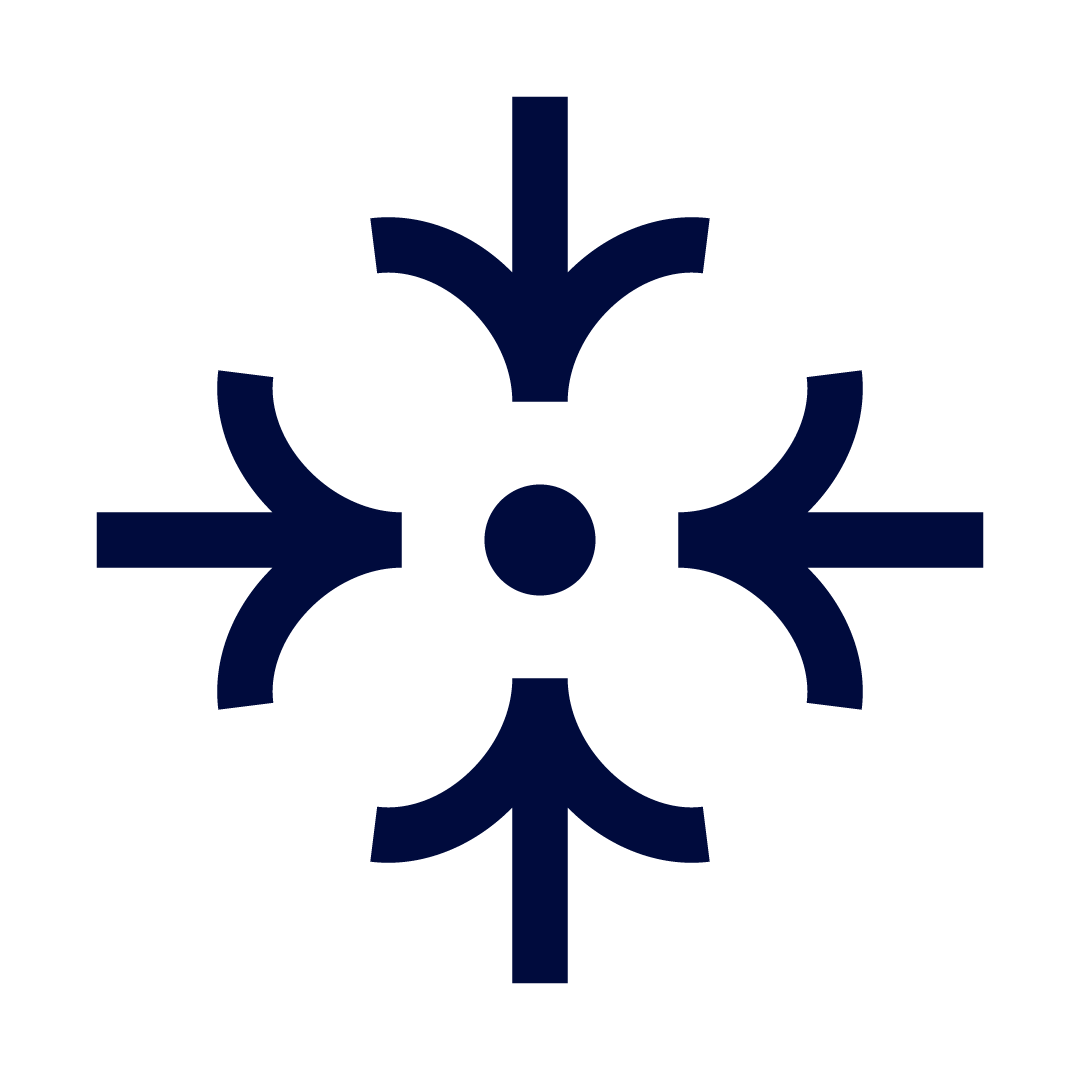 Work and its Value – ADAPT – ILO International Conference
Bergamo, 24-26 November 2021